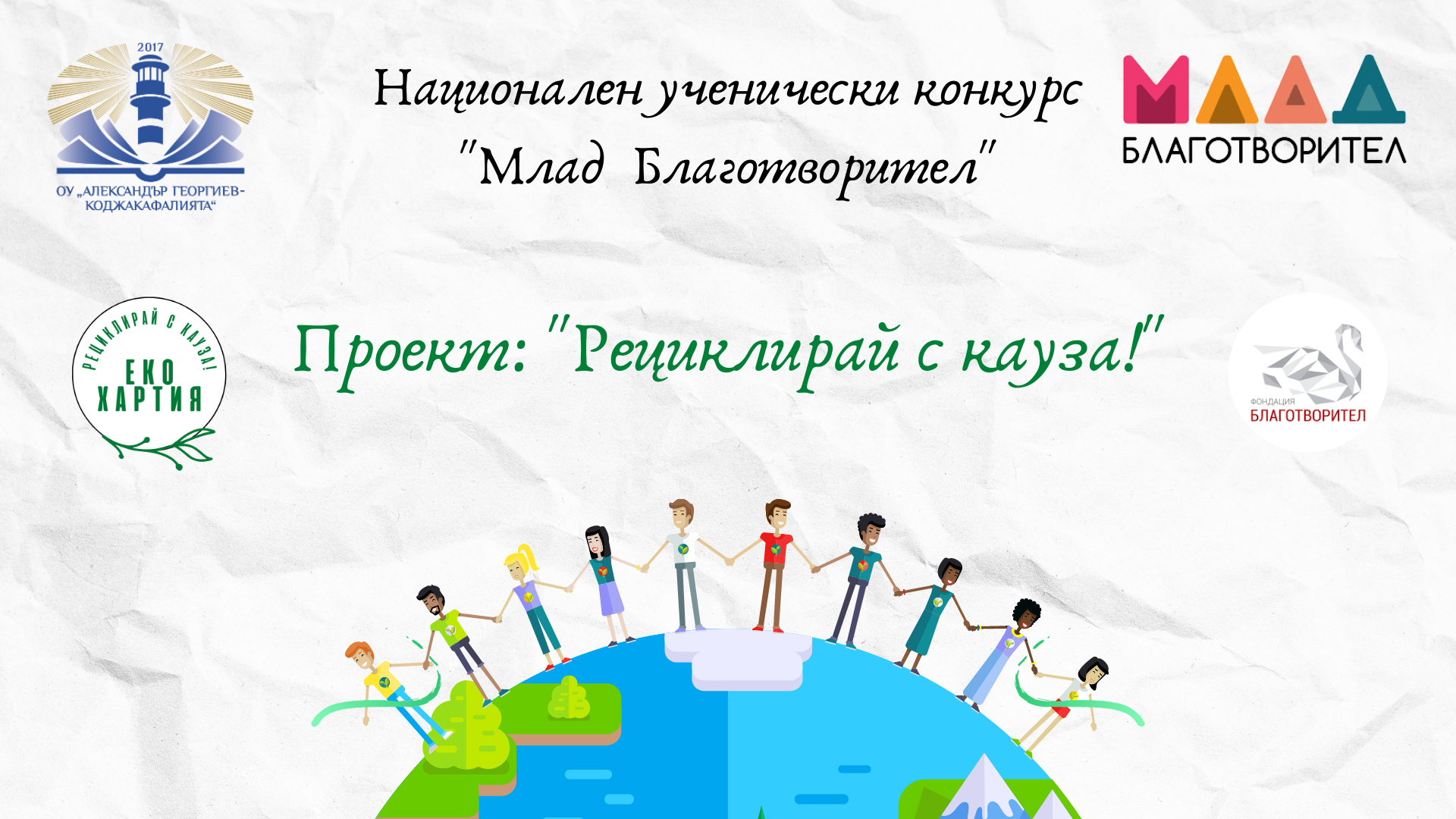 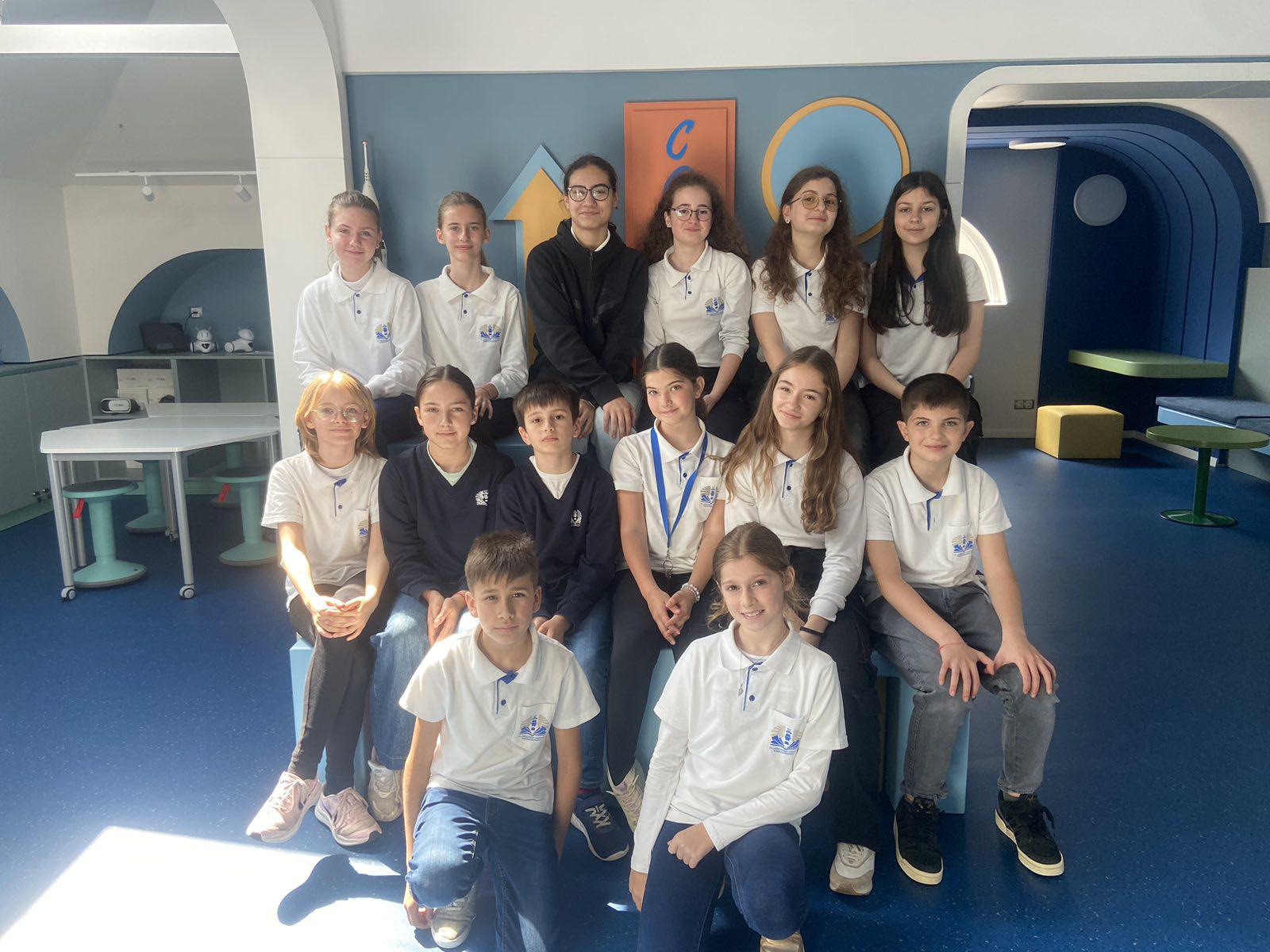 Нашият екип
Делата говорят най-добре
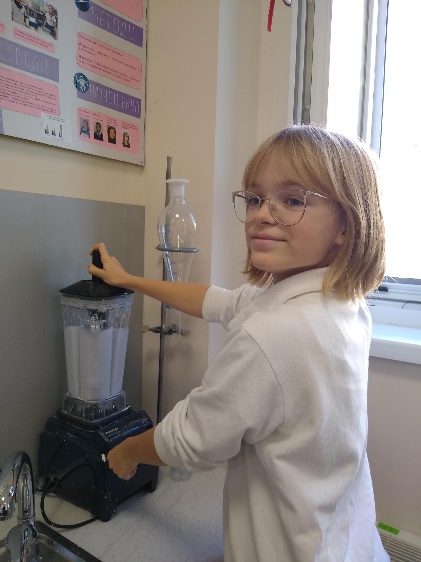 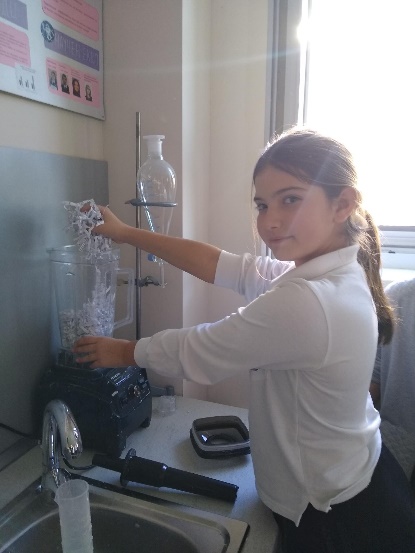 Работен процес
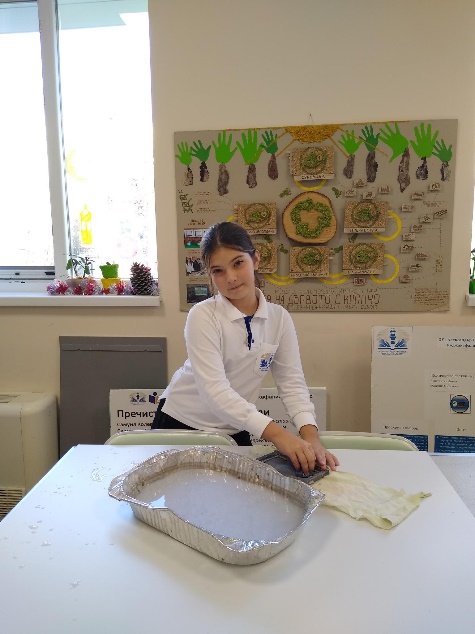 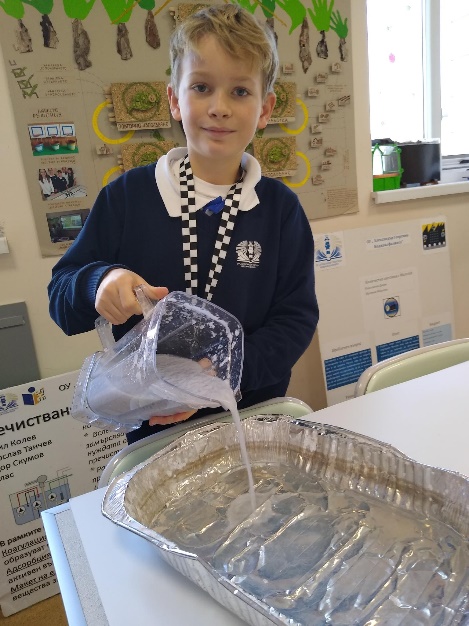 Рециклиране 
на хартията
Делата говорят най-добре
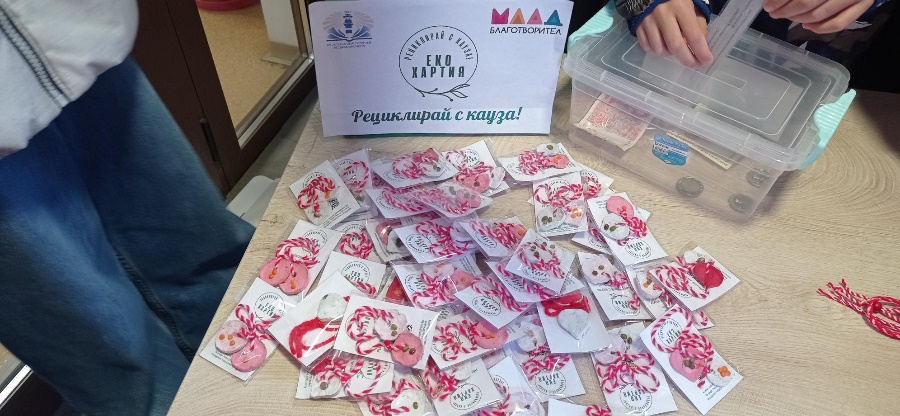 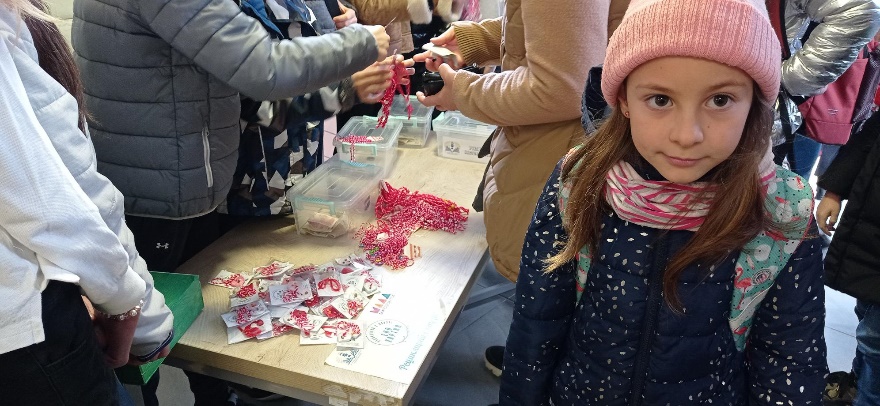 Провеждане на мартенски
благотворителен базар
Делата говорят най-добре
Провеждане на 
благотворителен базар по повод патронния празник на училището
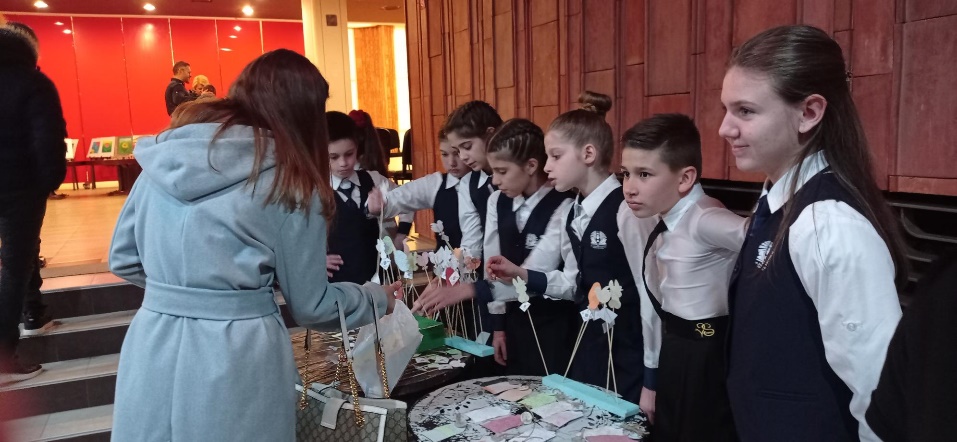 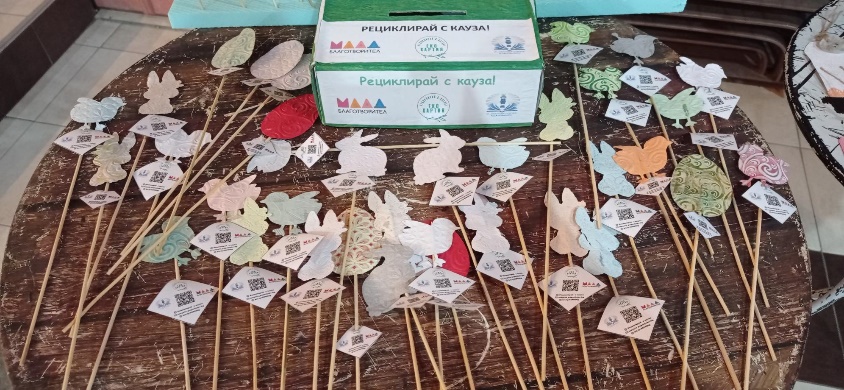 Делата говорят най-добре
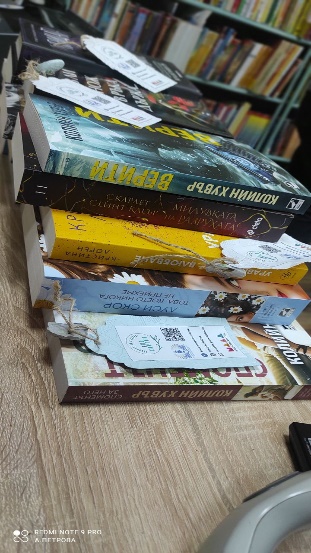 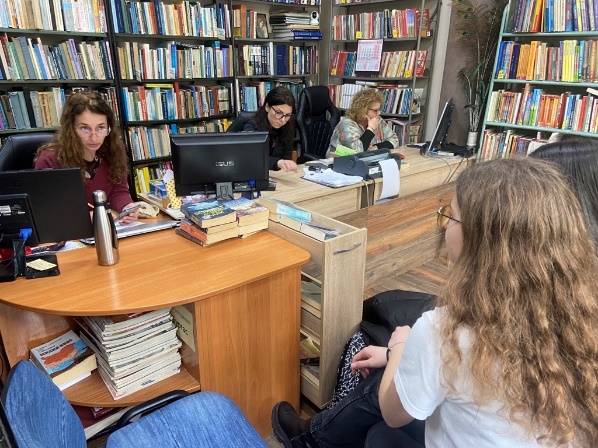 Организиране на дарение на книги
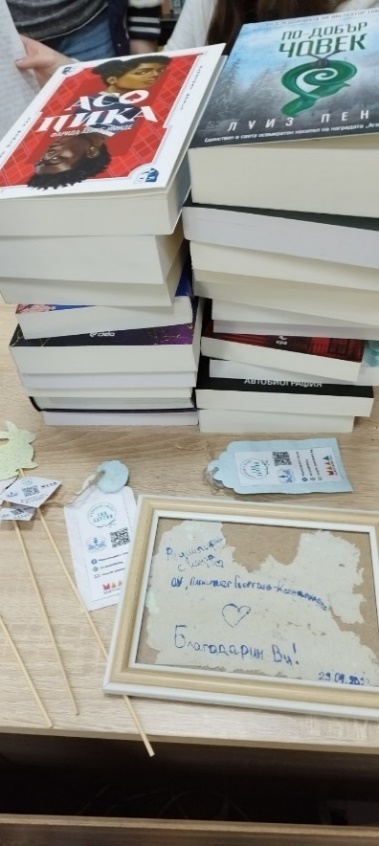 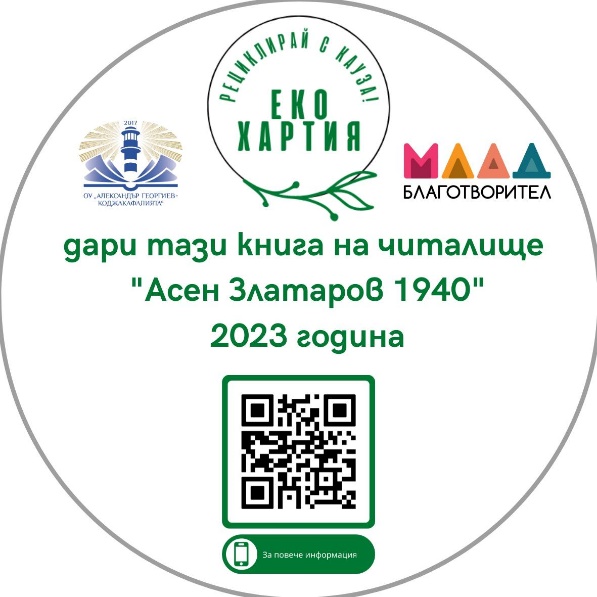 Делата говорят най-добре
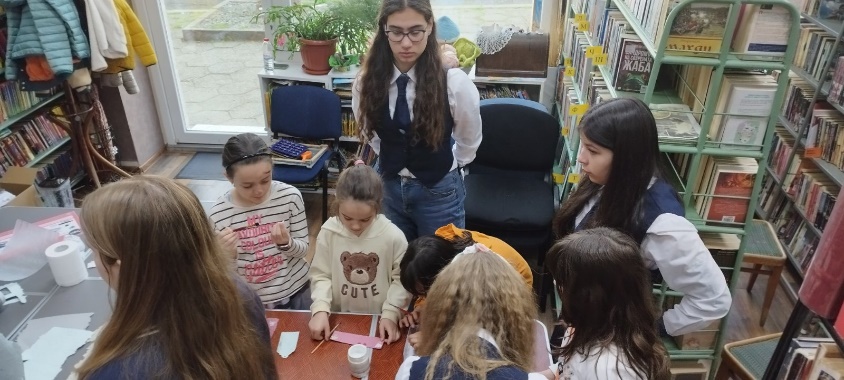 Провеждане на работилници за рециклиране
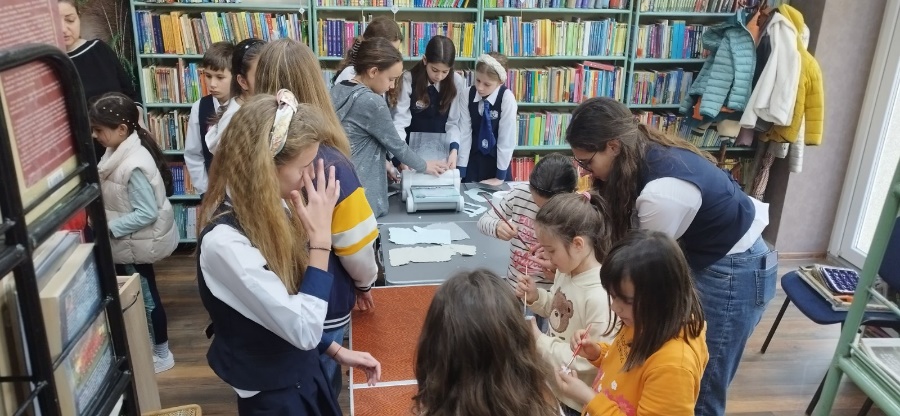 Делата говорят най-добре
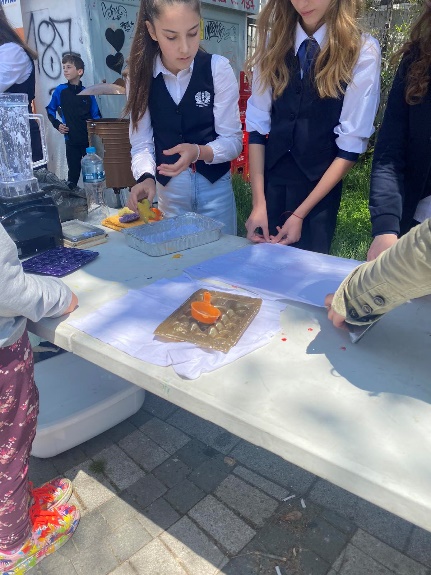 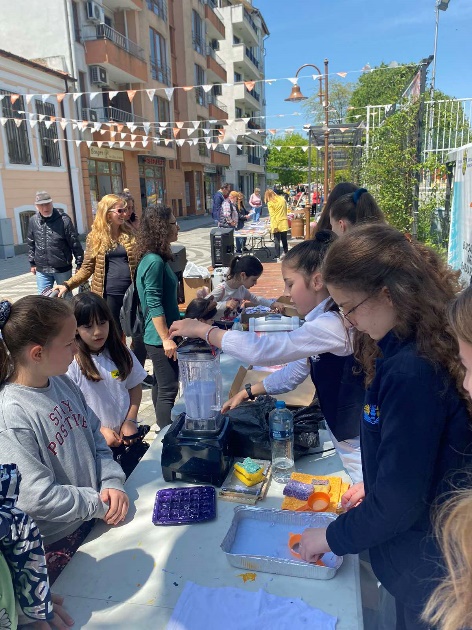 Участие в инициативата „Зелен уикенд“
Ефект от постигнатото
Дарение на книги
Посещения в 
НЧ „Асен Златаров 1940“
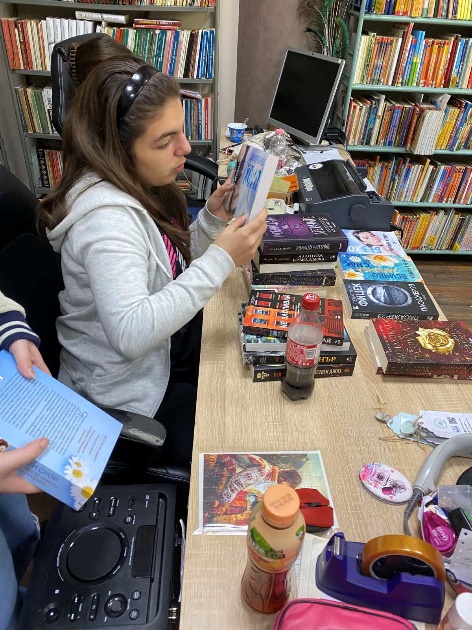 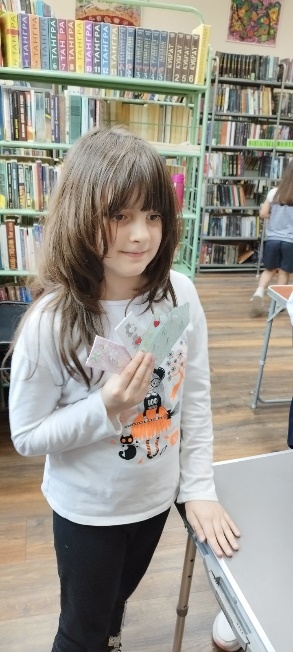 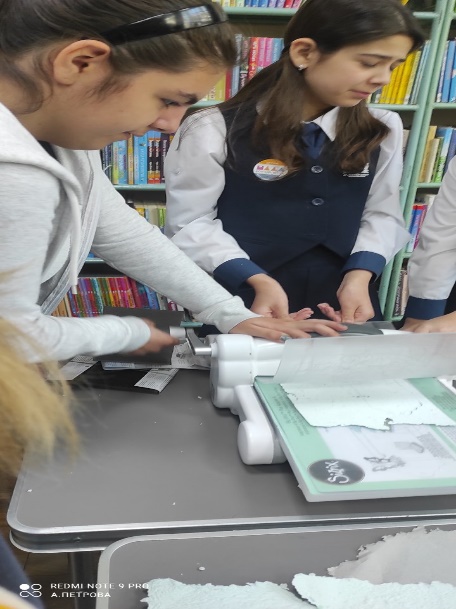 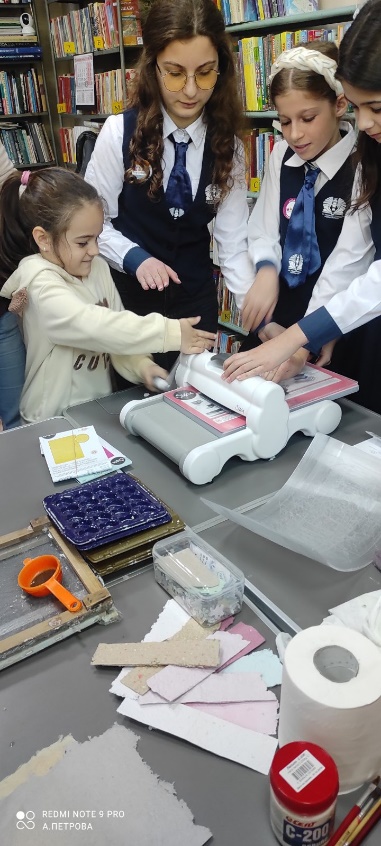 Личен финансов принос
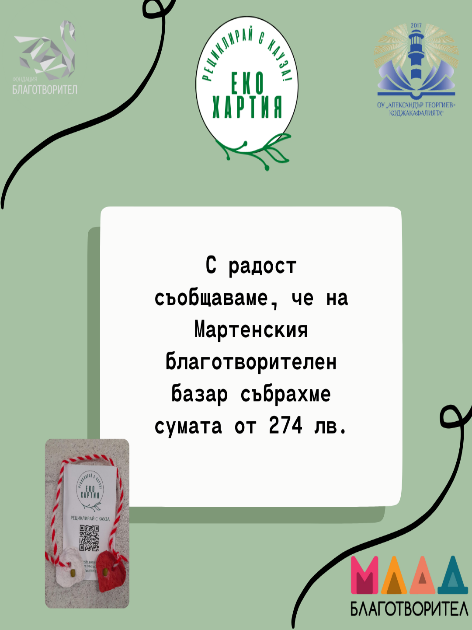 Събрани са 400 лв., използвани за закупуването на книги
Бъдещето на нашата кауза
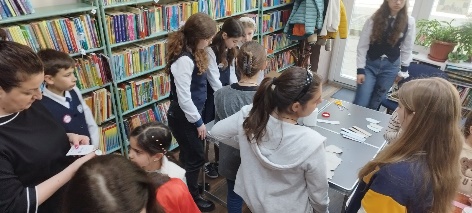 Организиране на повече благотворителни базари и работилници за рециклиране
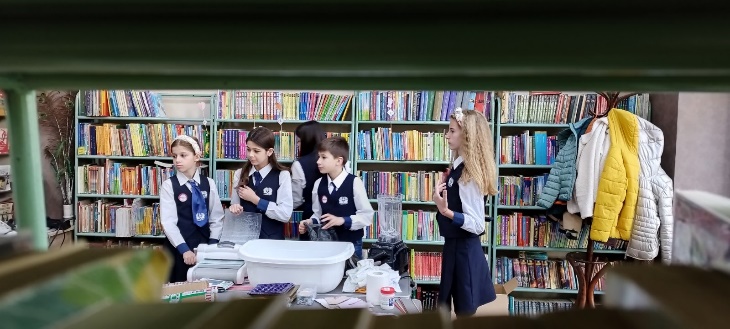 Удовлетворението
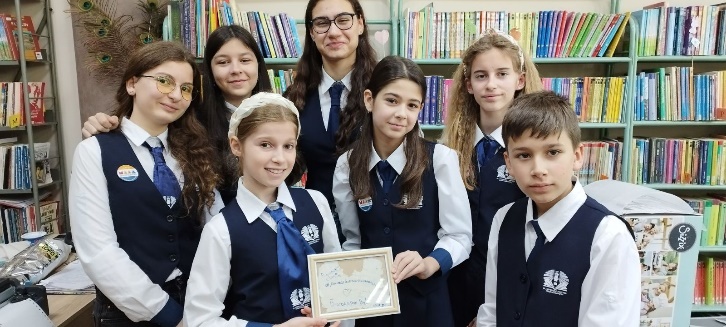 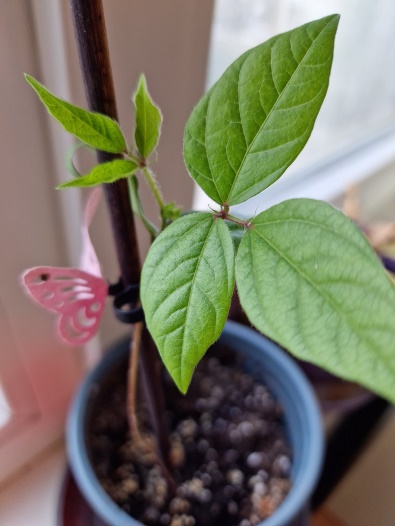 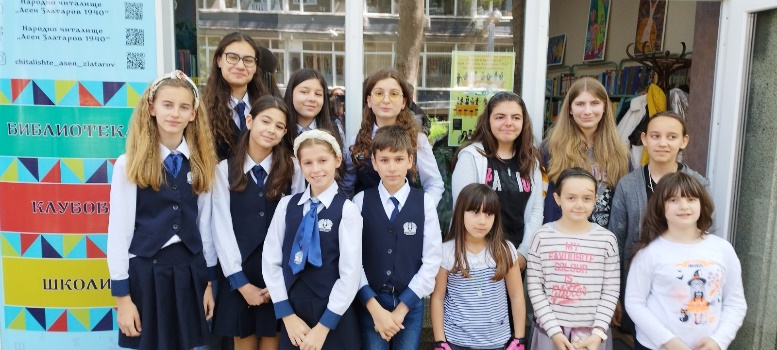 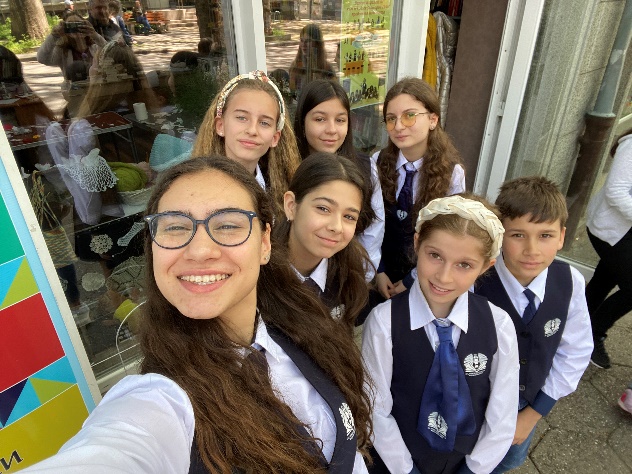 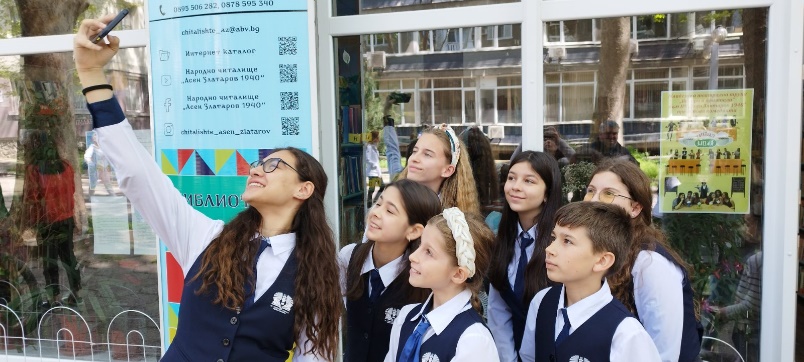 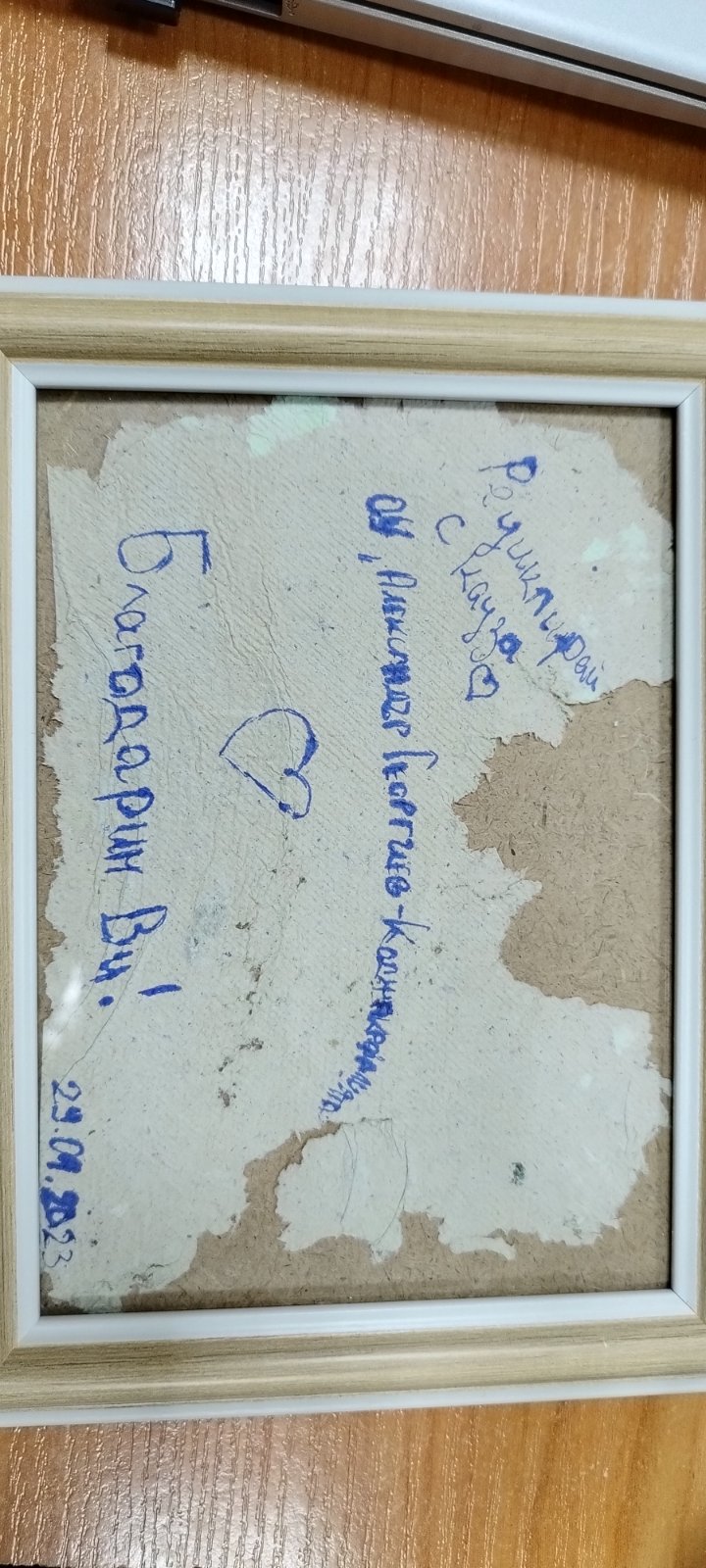 Огънят в каузата
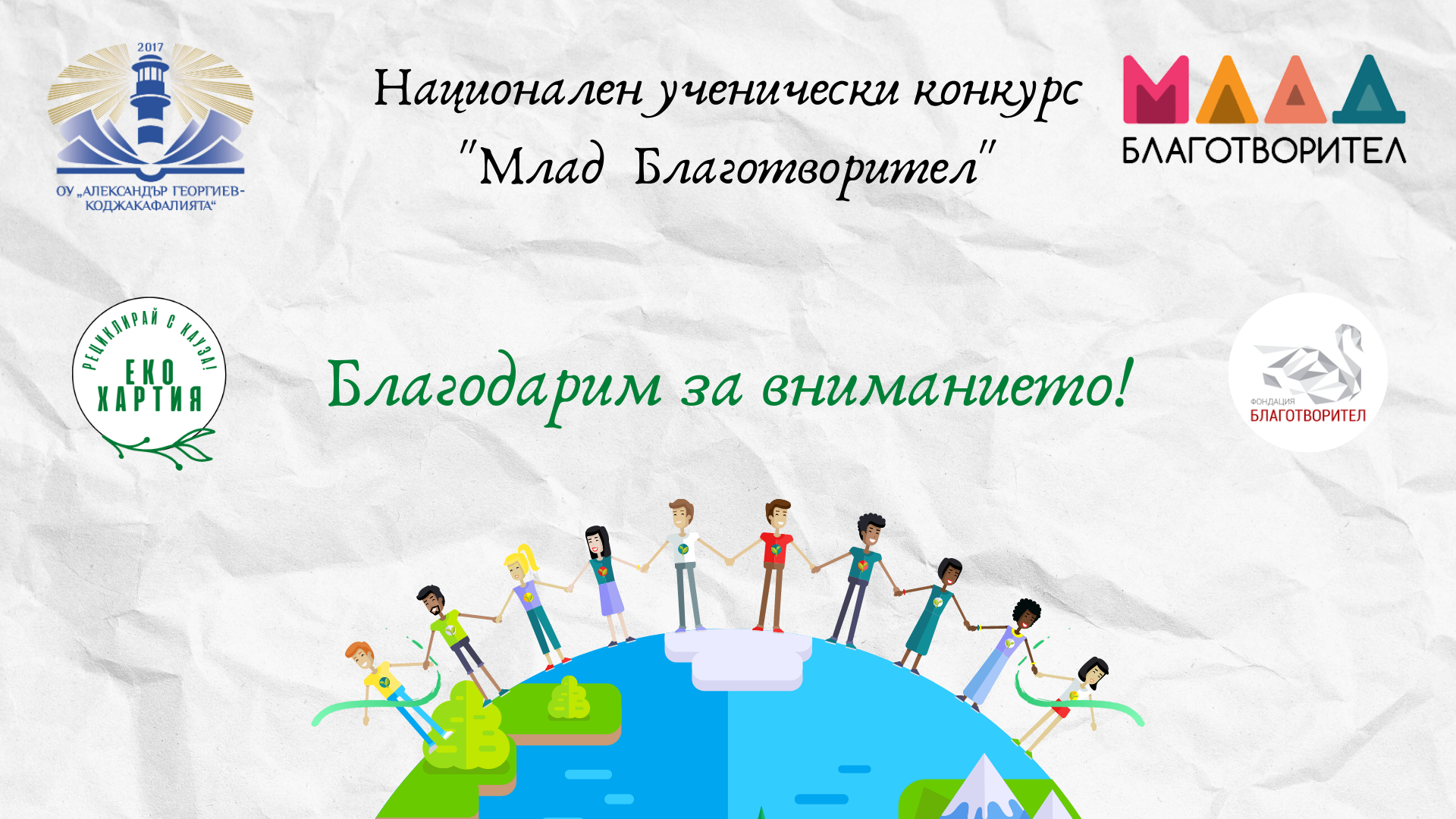